Nervous System 
Part 2
Transmitting an Impulse
Neuron Cell Membrane at Rest
1) The inside is negative and the outside is positive

2) also known as polarized

3) Maintained by sodium-potassium pump
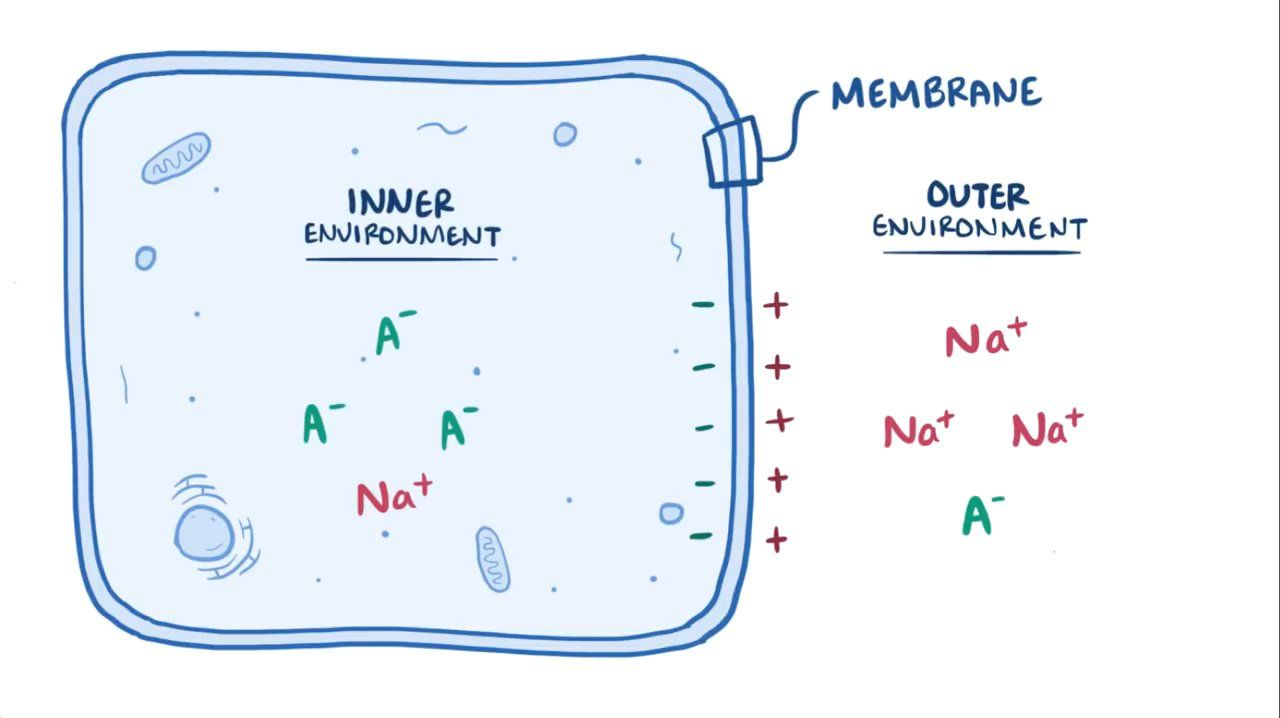 The sodium- potassium pump
Maintains resting membrane polarization (inside negative, outside positive) 

requires ATP
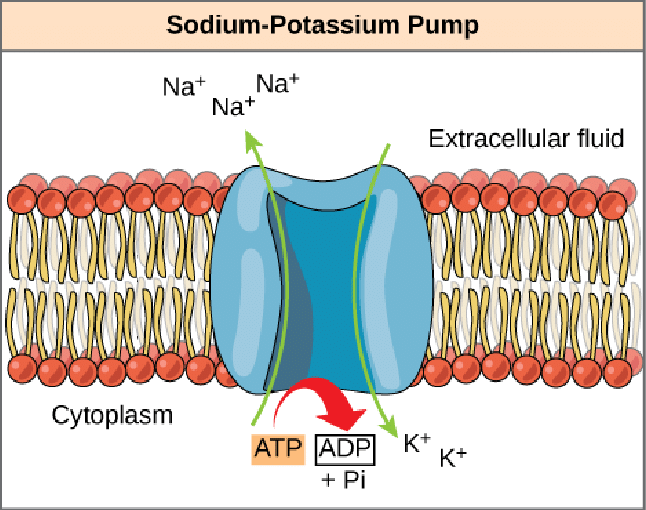 Slide 7.19
Copyright © 2003 Pearson Education, Inc. publishing as Benjamin Cummings
Membrane During Action Potential (Impulse)
1) The inside of axon becomes positive instead of negative –CHARGE DISRUPTION!

2) This charge disruption is called depolarization

3) charge disruption travels down axon (ACTION POTENTIAL)
Steps of Action Potential
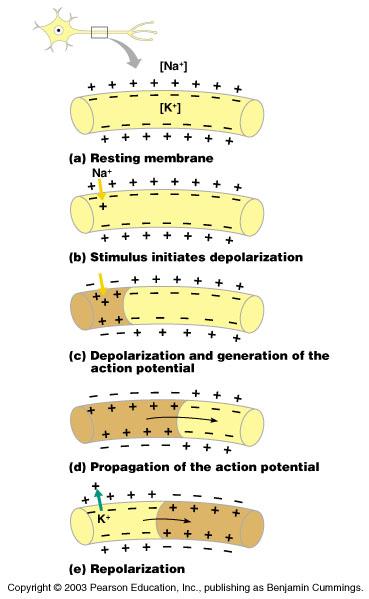 Sodium (Na+) gates open and Na+ flows inside of the axon, depolarizing the membrane 
      (inside becomes positive)

2) Then, potassium (K+) flows out (inside becomes negative again) 
     -also known as repolarization
Figure 7.9a–c
Slide 7.18
Copyright © 2003 Pearson Education, Inc. publishing as Benjamin Cummings
Steps of Action Potential (Cont.)
3) The impulse continues to move down neuron

Impulses travel faster when
fibers have a myelin sheath
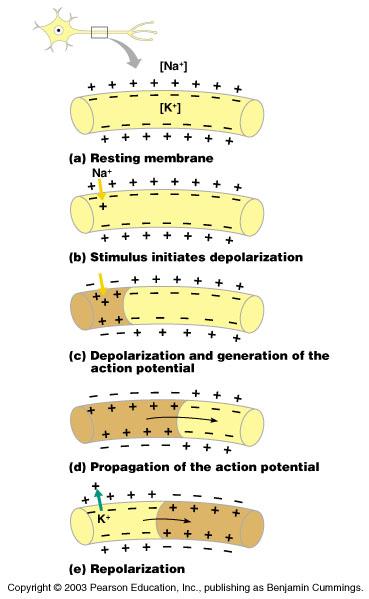 Figure 7.9c–e
Slide 7.20
Copyright © 2003 Pearson Education, Inc. publishing as Benjamin Cummings
Hyperpolarization
The action potential moves like a wave in a stadium because right after it passes through, that part of the membrane can’t become depolarized right away
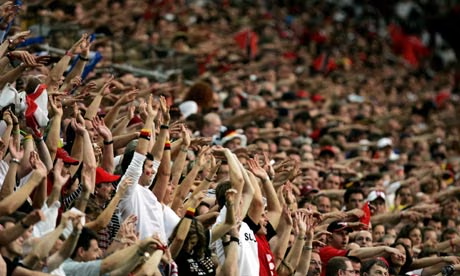 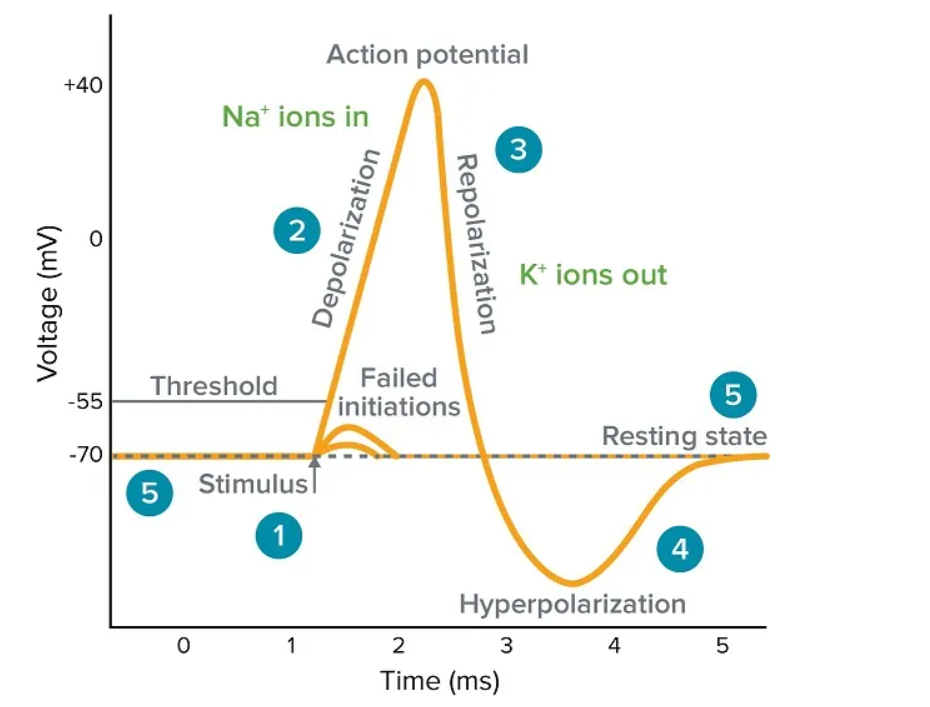 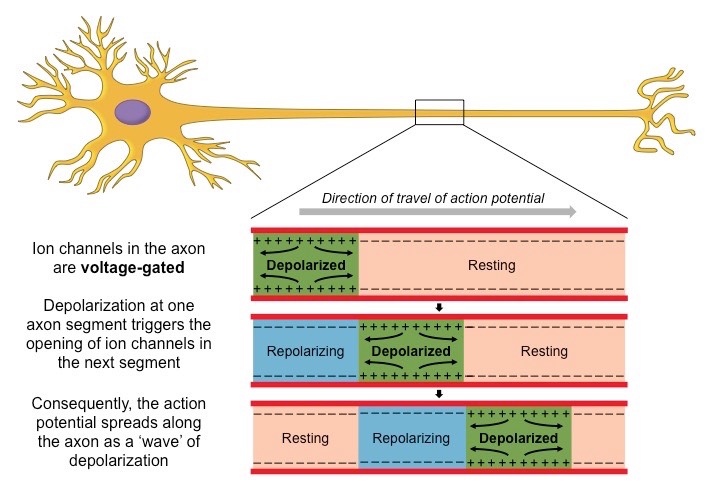 Nerve Impulse between Neurons
Action Potential reaches the axon terminal and causes neurotransmitter release

The dendrite of the next neuron has receptors that are stimulated by the neurotransmitter

An action potential is started in the dendrite
Slide 7.21
Copyright © 2003 Pearson Education, Inc. publishing as Benjamin Cummings
How Neurons Communicate at Synapses
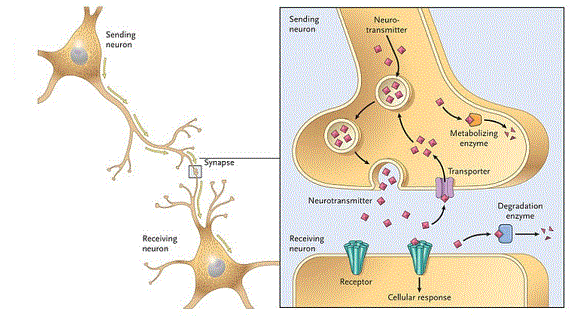 Figure 7.10
Slide 7.22
Copyright © 2003 Pearson Education, Inc. publishing as Benjamin Cummings
Main Types of Neurotransmitters
1) Excitatory- increase likelihood of action potential


2) Inhibitory- decrease likelihood of action potential
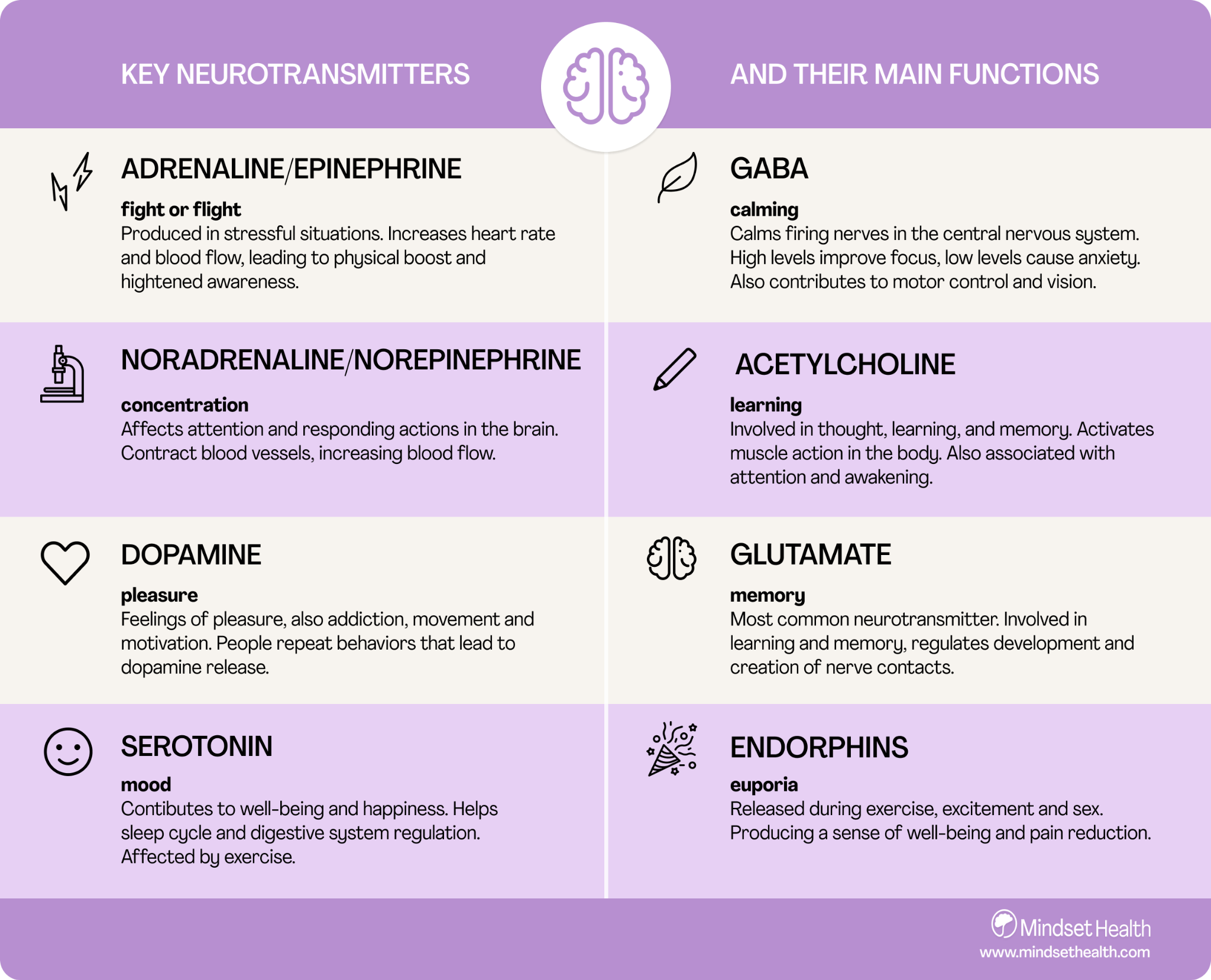 Somatic Nervous System
1) Stimulates skeletal muscles

2) voluntary

*Neurotransmitter- acetylcholine
Autonomic Nervous System
1) Sympathetic- “fight or flight”
  
*Neurotransmitters- norepinephrine,   
     epinephrine and acetylcholine

2) Parasympathetic- supports homeostasis

     *Neurotransmitter- acetylcholine